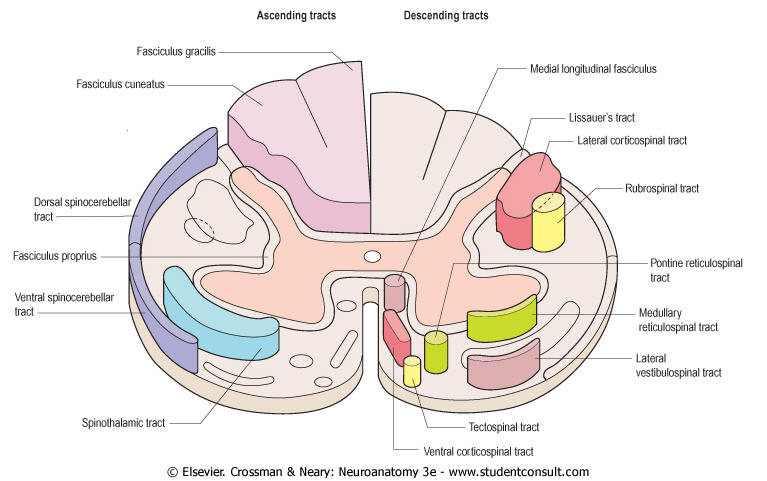 TRACTS OF THE SPINAL CORD DESCENDING TRACTS
DESCEDING SPINAL TRACTS
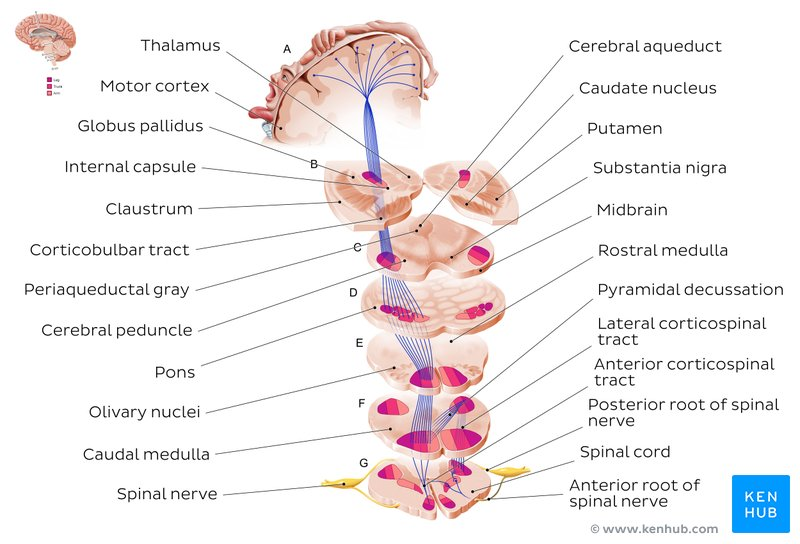 Are concerned with somatic and visceral motor activities.
Have their cells of origin in the cerebral cortex or in the brainstem.
Descending (Motor) TRACTS
PyramidalTRACTS.
Corticospinal 
  1- Lateral corticospinal T.
  2- Ventral corticospinal T.
Corticobulbar T
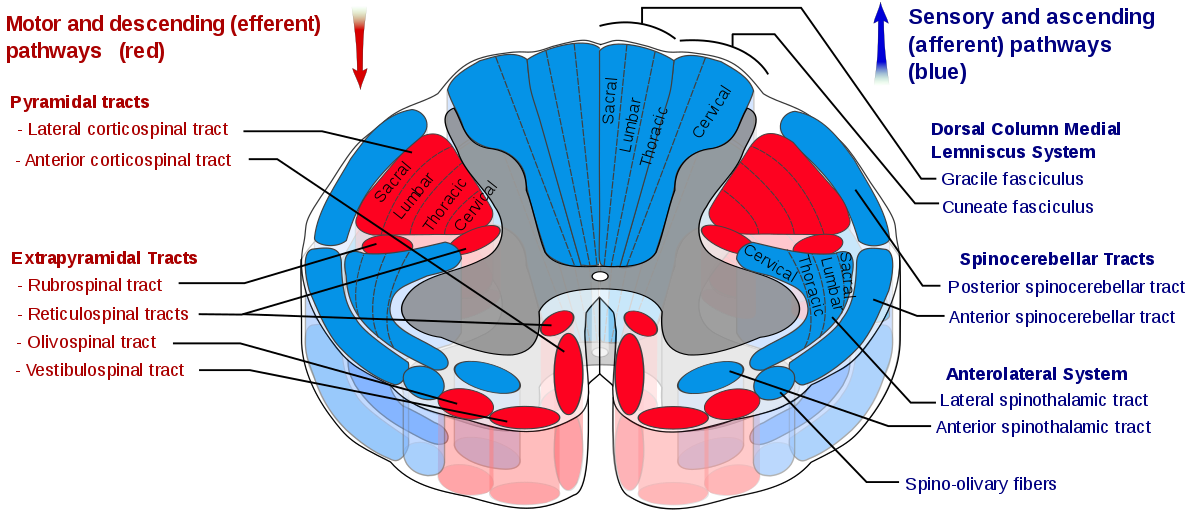 The motor systems outside of the pyramidal tract are often referred to collectively as the “extrapyramidal system”.
Extra-Pyramidal Ts.
3- Rubrospinal T.
4- Lateral tecto, reticulo, vestibulo spinal Ts.
5- Ventral tecto,reticulo, vestibulo spinal Ts.
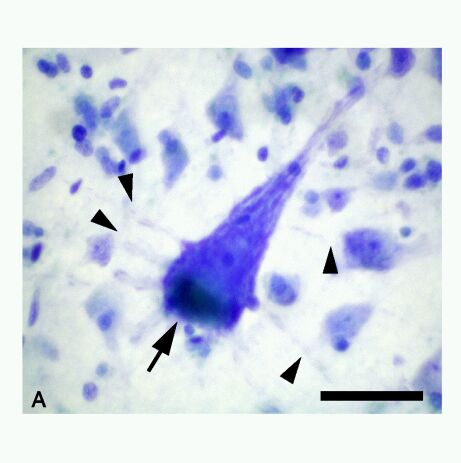 Pyramidal TRACTS
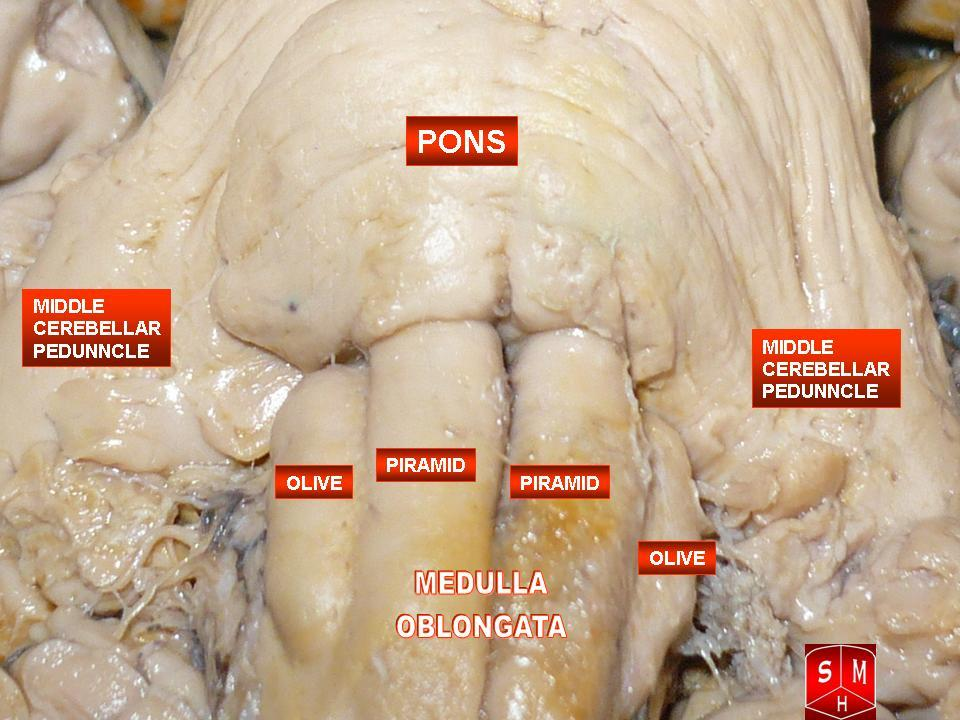 IMPORTANT TERMS
UPPER MOTOR NEURONS
(UMNs)
The upper motor neurons originate in the cerebral cortex and travel down to the brain stem or spinal cord, while the
LOWER MOTOR NEURONS (LMNs)
lower motor neurons begin in the spinal cord and go on to innervate muscles and glands throughout the body
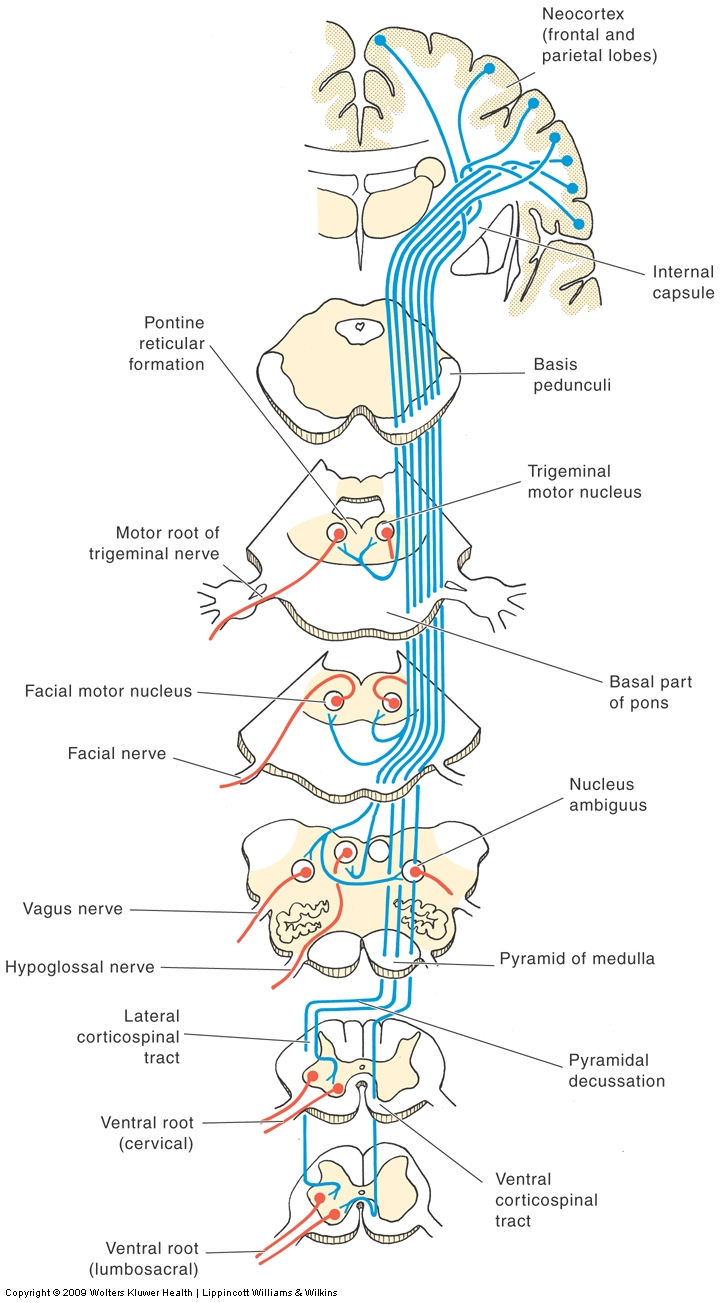 Corticospinal Tract
Control of precision and speed of skilled  movements, particularly of distal limb muscles (e.g. digits).
Tract forms visible ridges referred to as the ‘pyramids’ on the anterior surface of the medulla, so also called the pyramidal tract.  About 85% of fibres cross in the caudal medulla at the decussation of the pyramids.
Crossed fibres form the Lateral CST.
Uncrossed fibres form the Ventral CST, which cross segmentally.
Lateral Corticospinal (pyramidal) Tract
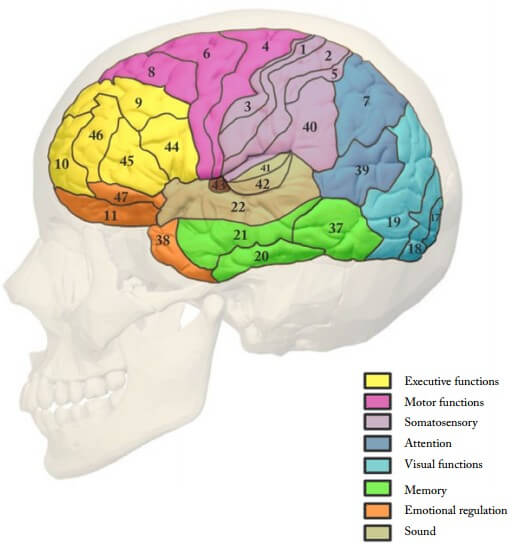 2. Origin and termination:
 Origin:
• Arises from lamina V of the cerebral cortex from three cortical areas, in equal proportions:
The premotor cortex (area 6); 
The precentral motor cortex (area 4);
 And the postcentral sensory cortex (areas 3, 1, and 2).
Terminaton
• Terminates via interneurons on ventral horn motor neurons and sensory neurons of the dorsal horn.
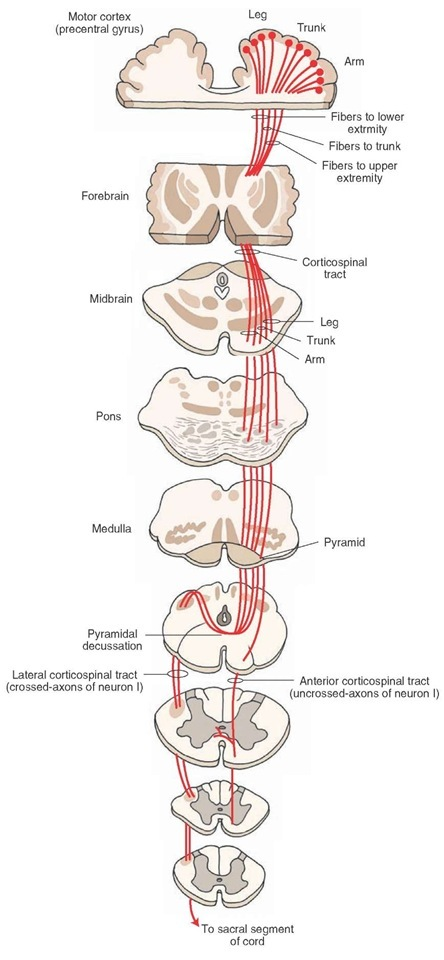 VENTRAL Corticospinal (pyramidal) Tract
is a small uncrossed tract that decussates at spinal cord levels in the ventral white commissure.


 is concerned with the control of axial muscles.
Corticobulbar (Corticonuclear) Fibers 
 • Arise from precentral and postcentral gyri.
 •Corticobulbar tract supplies upper motor neuron innervation to the cranial nerves supplying head and face
Corticobulbar tract supplies input bilaterally to trigeminal, facial, and hypoglossal nerve nuclei
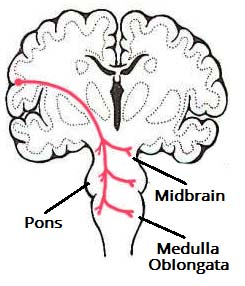 Rubrospinal tract
Arises in the contralateral red nucleus of the midbrain.
Plays a role in the control of flexor tone.
Is ventral to the lateral corticospinal tract.
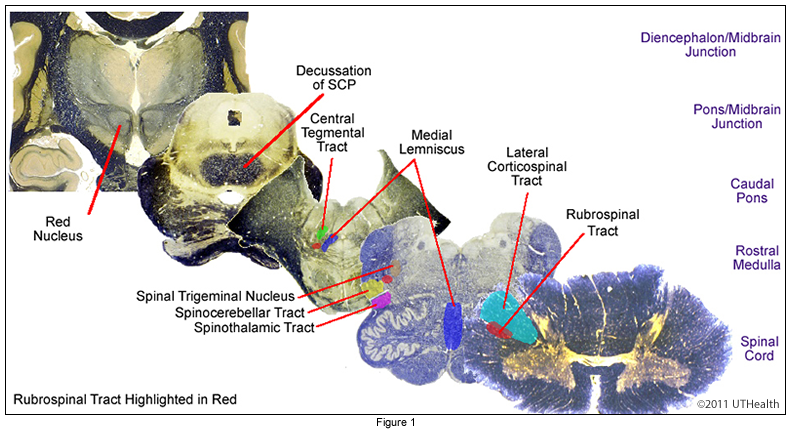 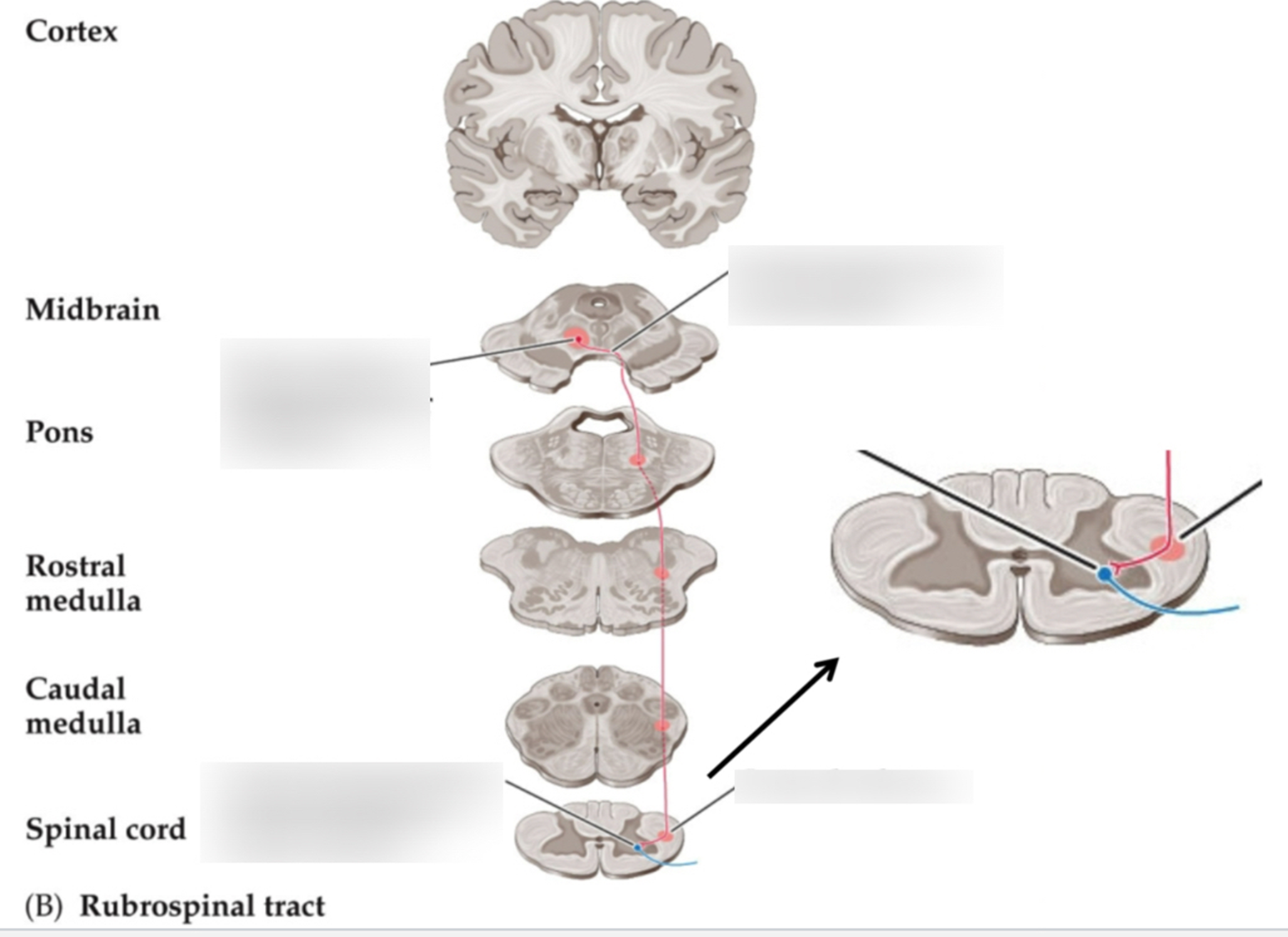 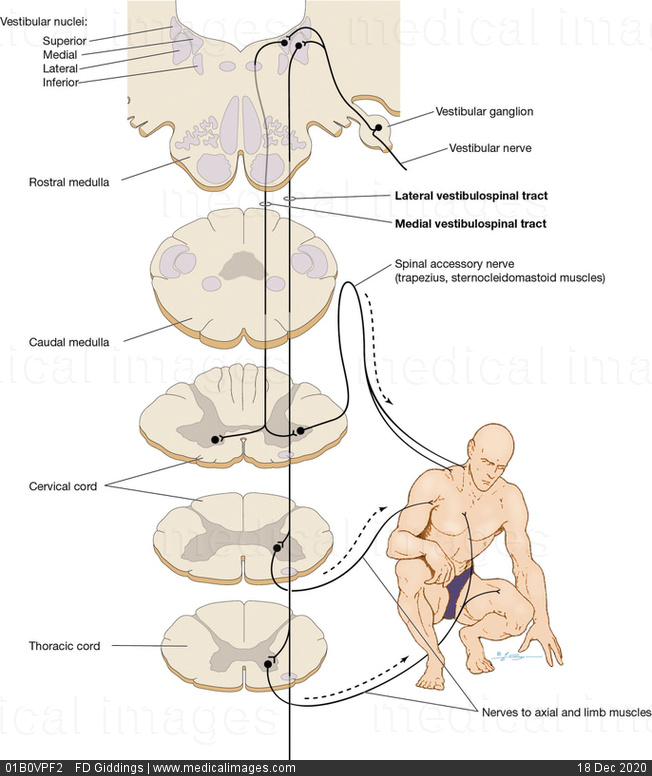 Vestibulospinal Tract
•Arises from the giant cells of deiters in the ipsilateral lateral vestibular nucleus.
• Plays a role in the control of extensor tone
• Is located in the ventral funiculus.
Descending autonomic tracts
• project to sympathetic (T1–L3) and parasympathetic (S2–S4) centres in the spinal cord.
• innervate :
The ciliospinal center (T1–T2), 
a pupillary center;
 interruption of this 
tract results in Horner syndrome.
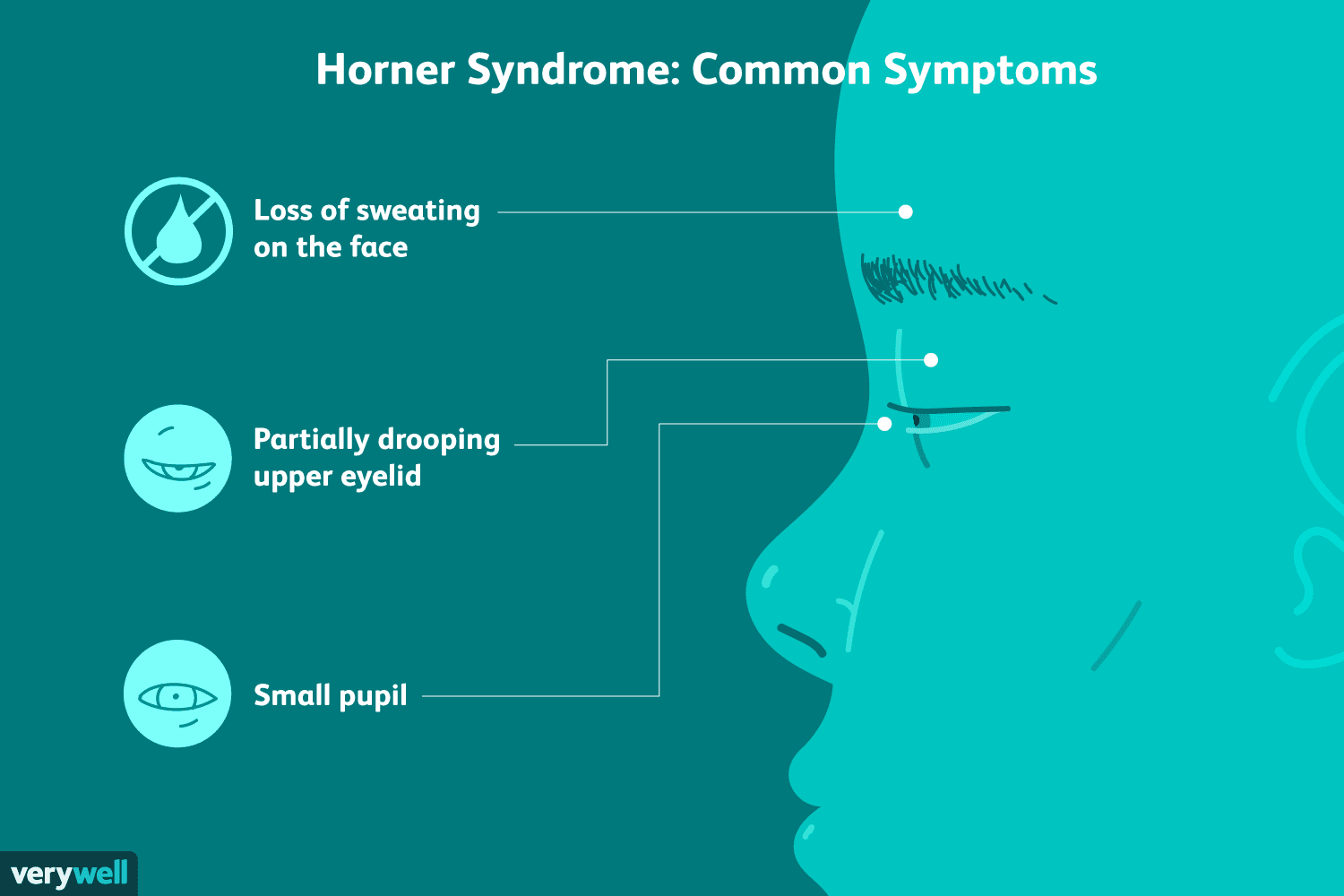 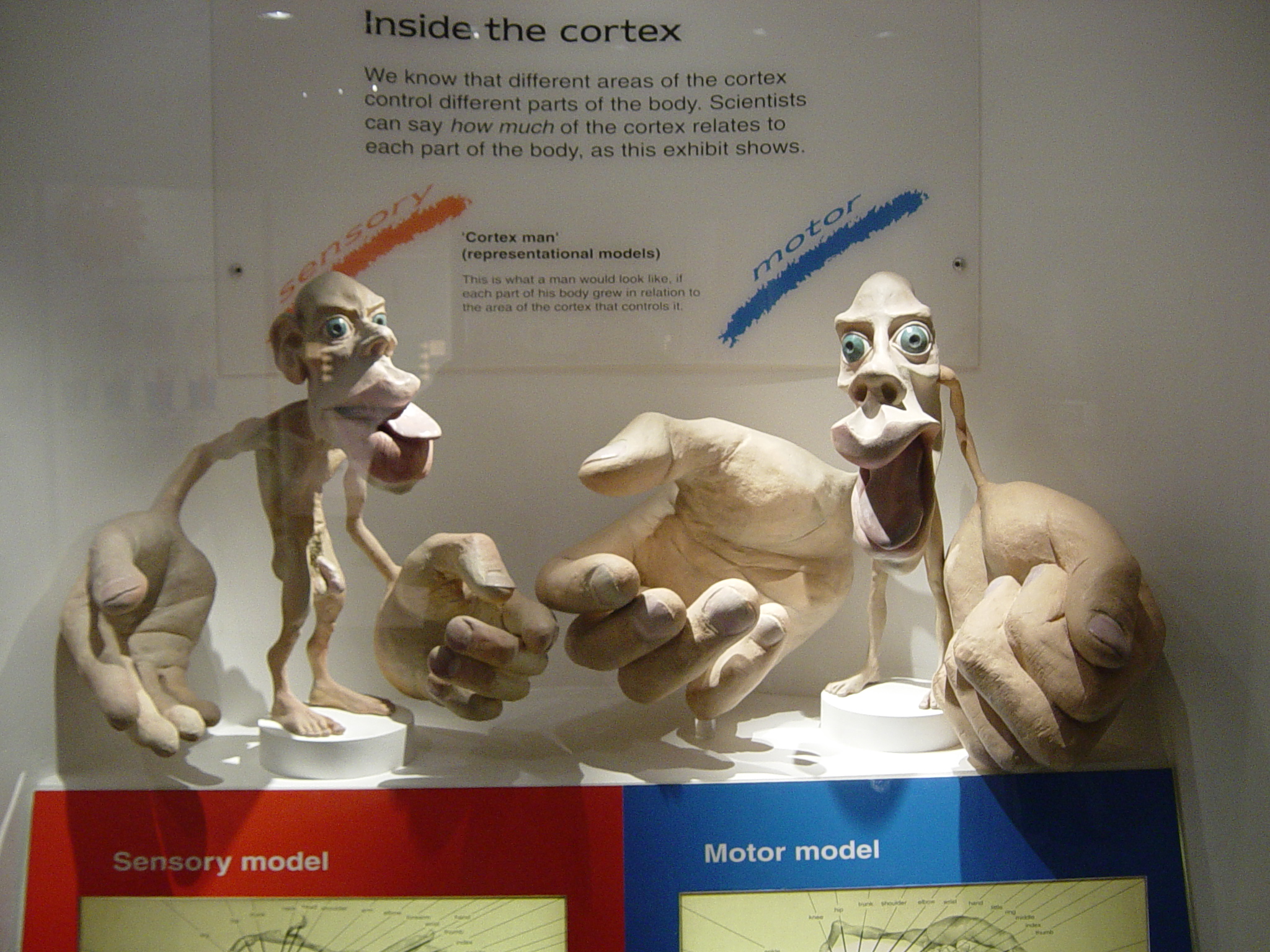 From: Natural History Museum